Les Animaux
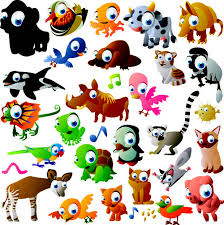 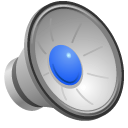 Introduction
Dans la quatrième année, nous avons appris les noms des animaux de compagnie. Maintenant, nous allons apprendre les animaux de ferme et animaux sauvages.

In the fourth grade, we learned the names for pets. Now, we are going to learn the names of farm and wild animals.
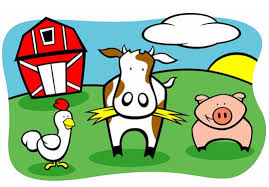 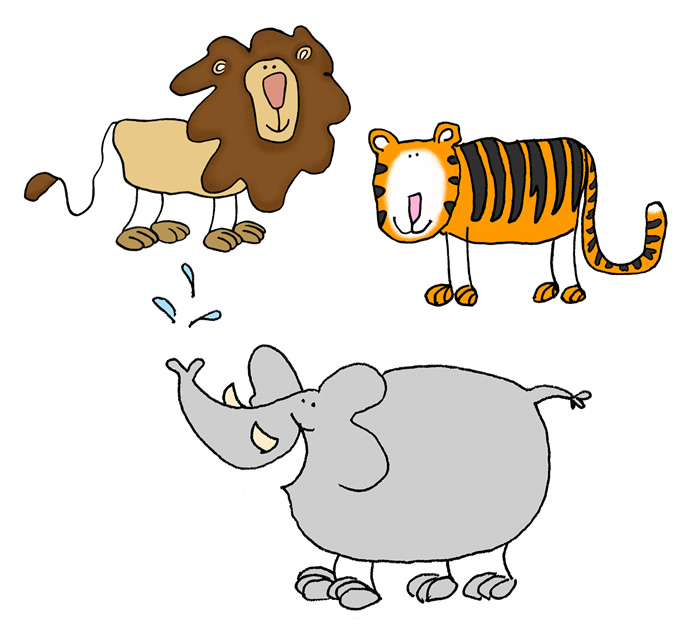 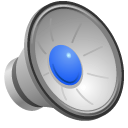 Les animaux de ferme
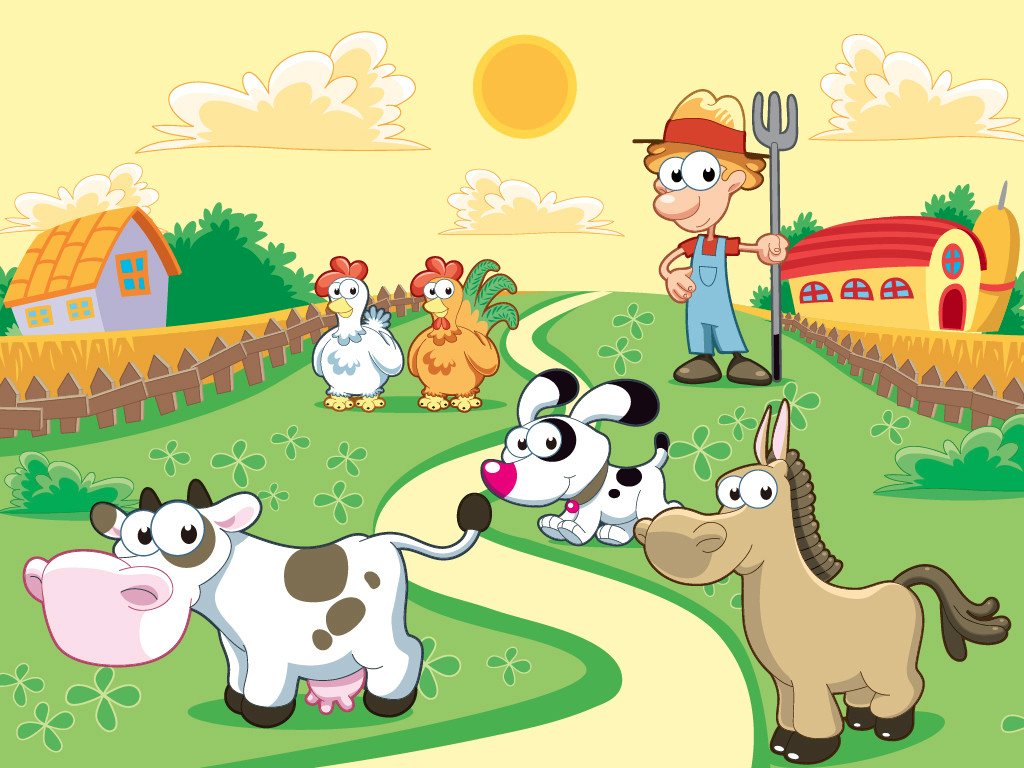 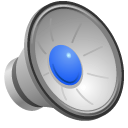 Une vache
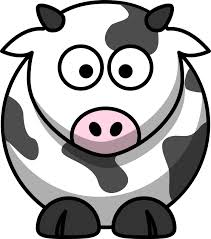 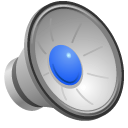 Un cheval
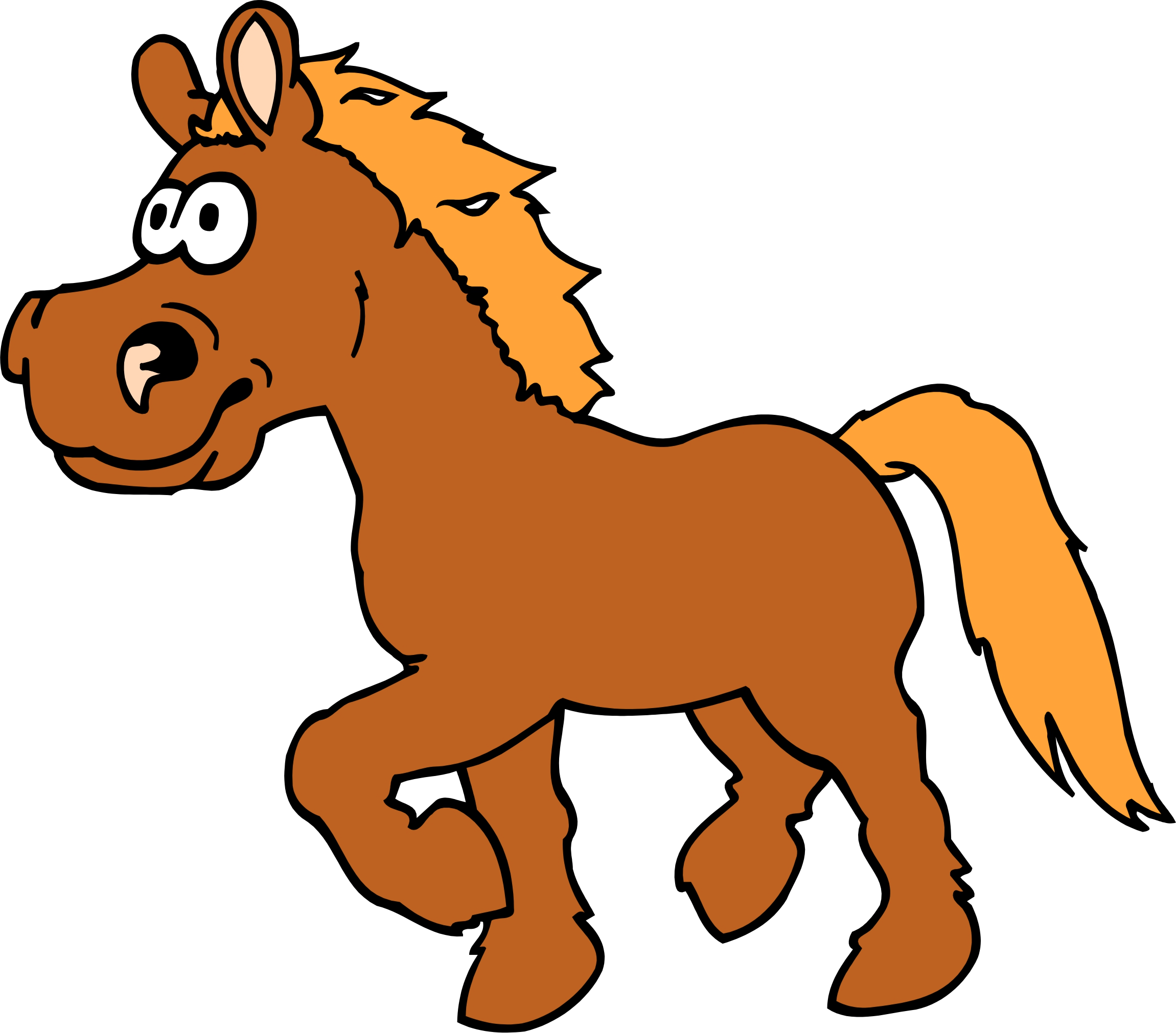 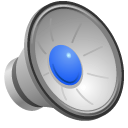 Un cochon
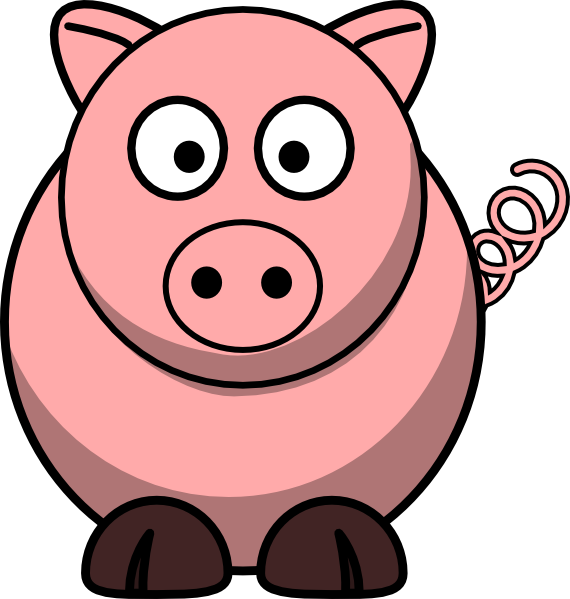 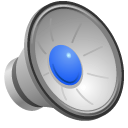 Une poule
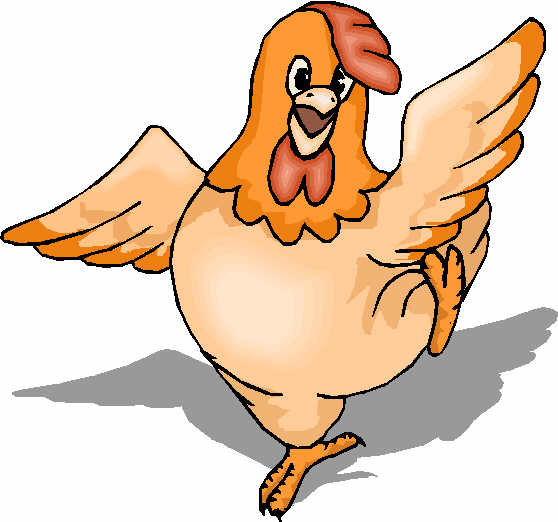 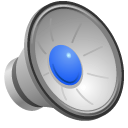 Un mouton
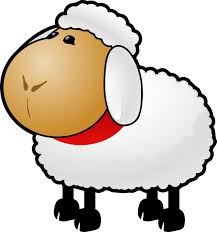 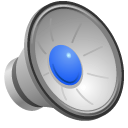 Un chien
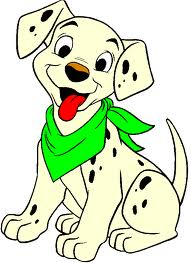 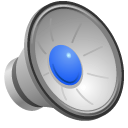 Un chat
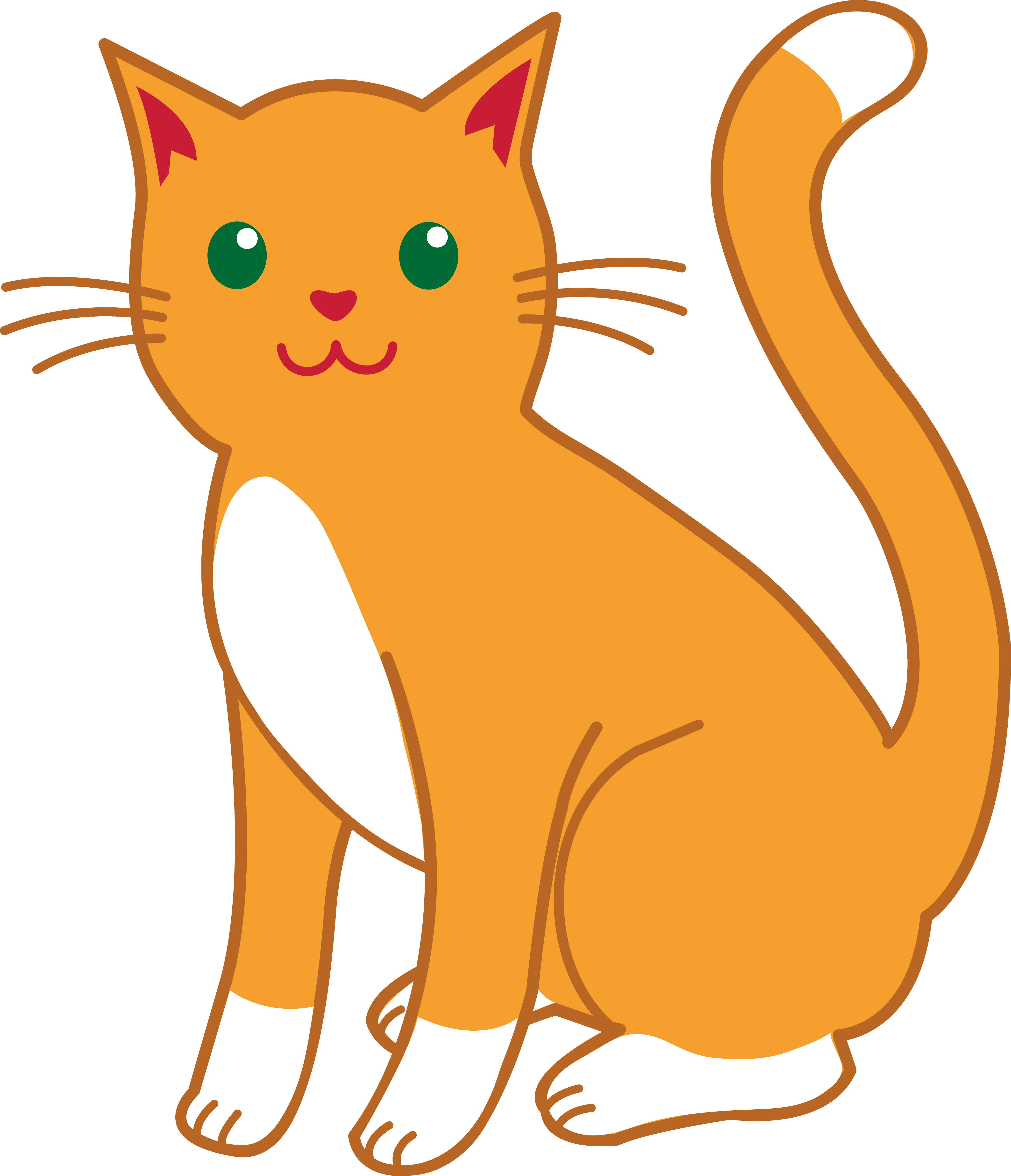 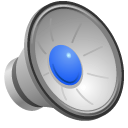 Les animaux sauvages
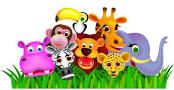 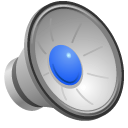 Un lion
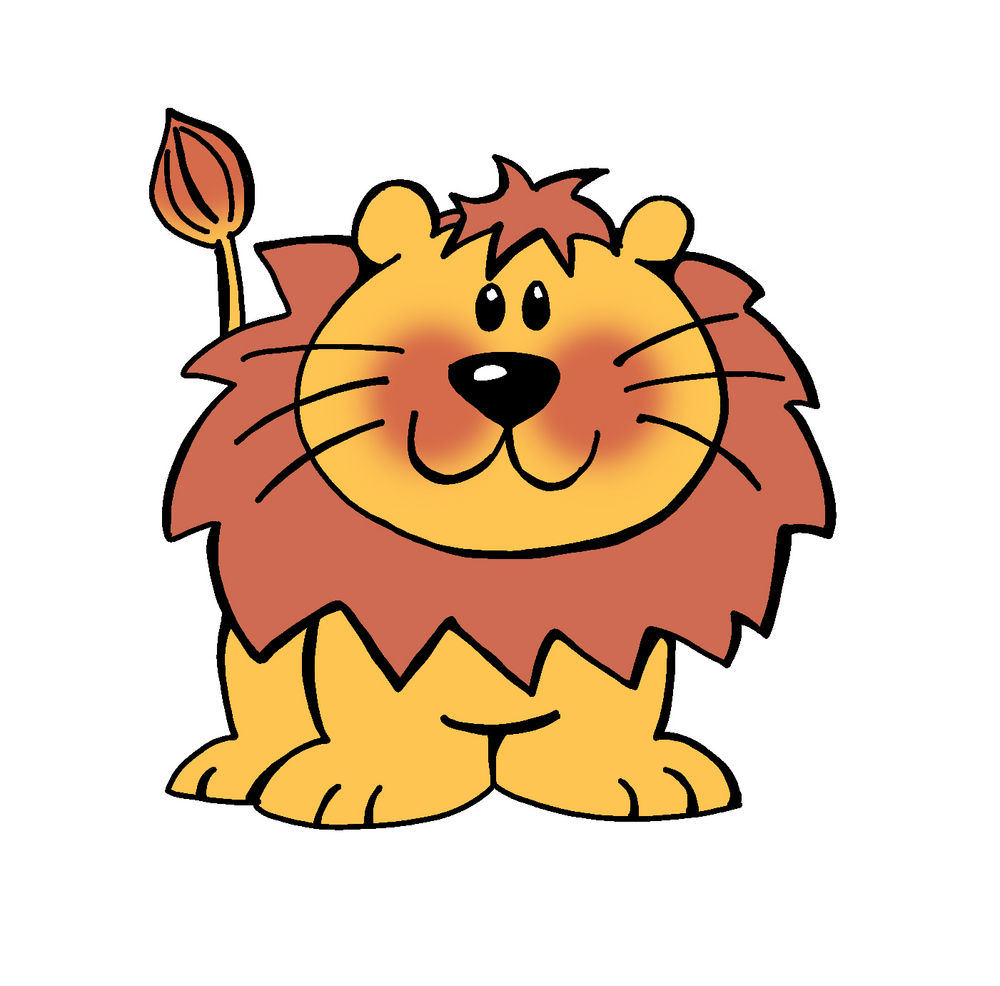 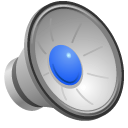 Un éléphant
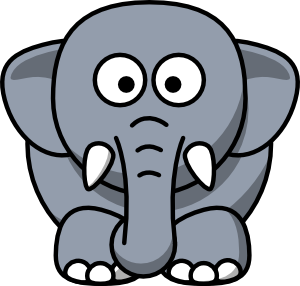 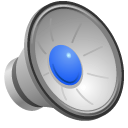 Une girafe
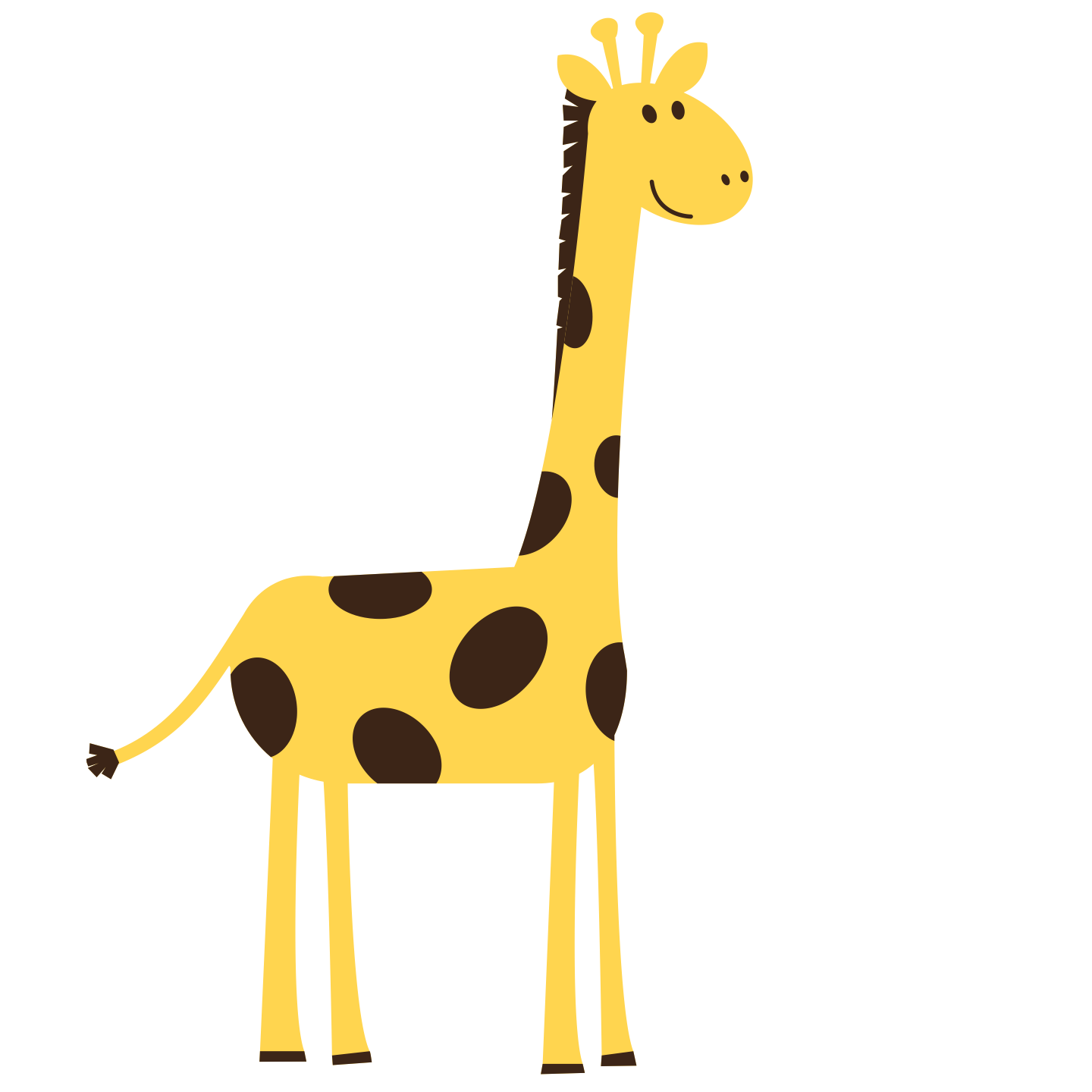 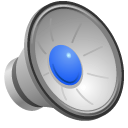 Un rhinocéros
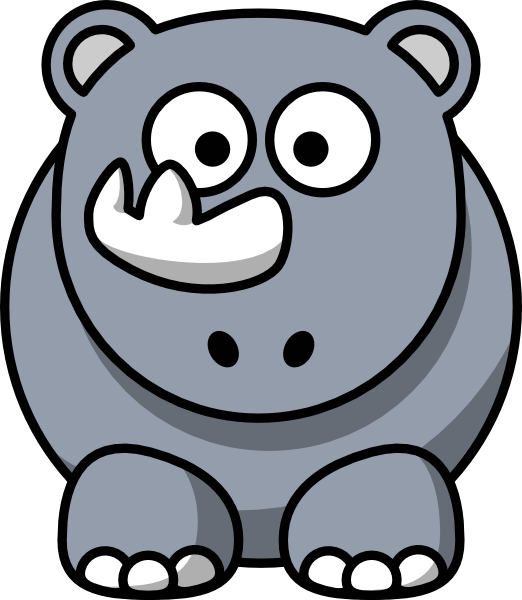 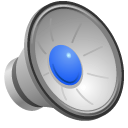 Un hippopotame
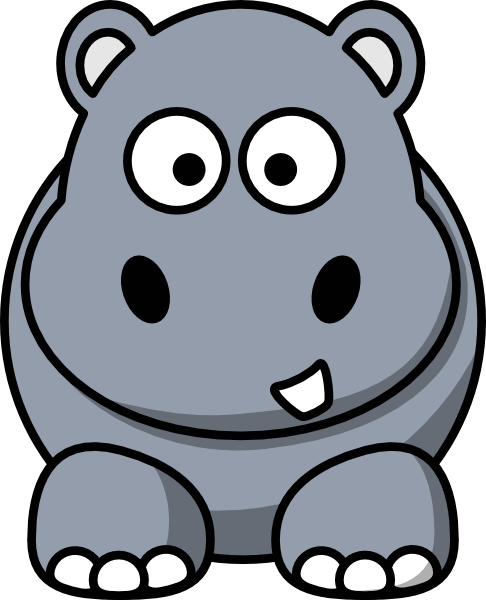 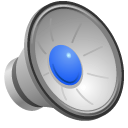 Un singe
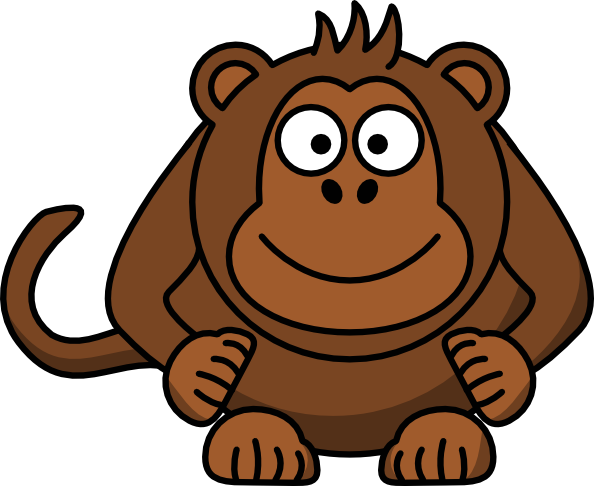 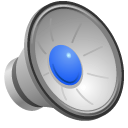 Un ours
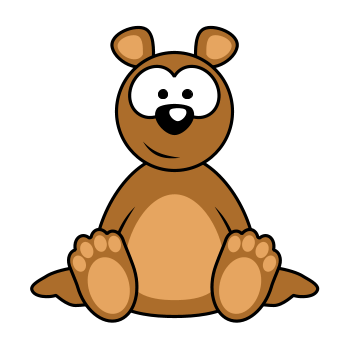 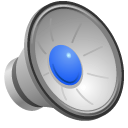 Un cerf
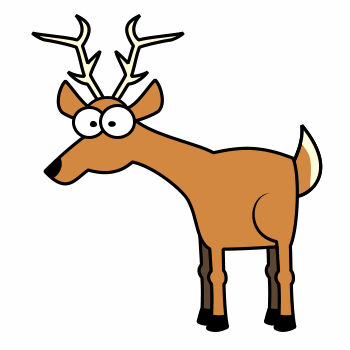 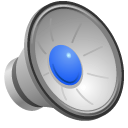 Un orignal
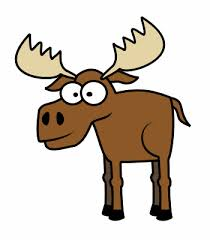 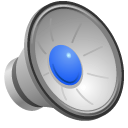 Un castor
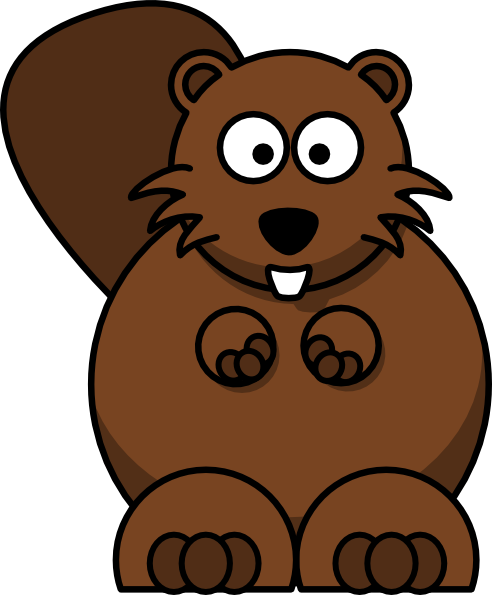 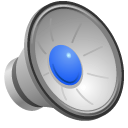 Révision